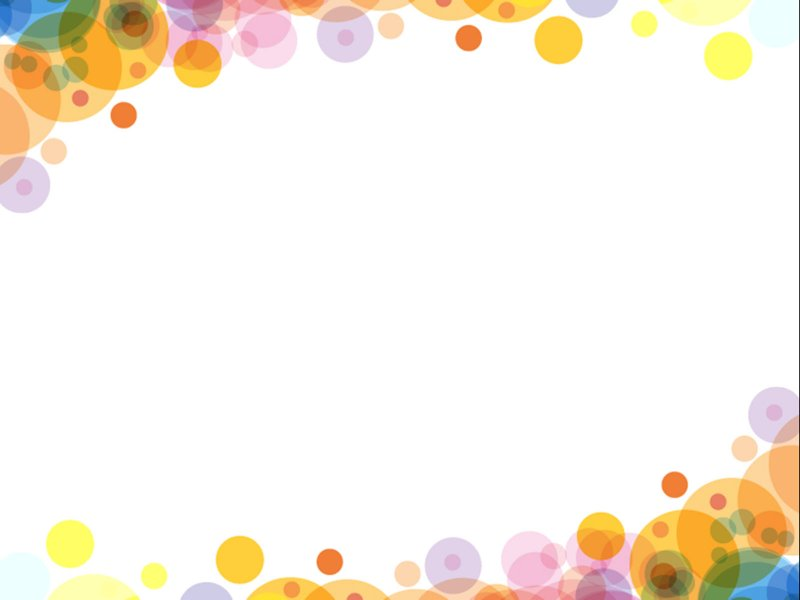 МУНИЦИПАЛЬНОЕ АВТОНОМНОЕ ДОШКОЛЬНОЕ ОБРАЗОВАТЕЛЬНОЕ УЧРЕЖДЕНИЕ  ДЕТСКИЙ САД №151 ГОРОДА ТЮМЕНИ
ПРИМЕНЕНИЕ В МОЕЙ ПЕДАГОГИЧЕСКОЙ ПРАКТИКЕ ПЕДАГОГИЧЕСКИХ ИДЕЙ К. Д. УШИНСКОГО
Выполнила воспитатель: Назарова Анжела Викторовна
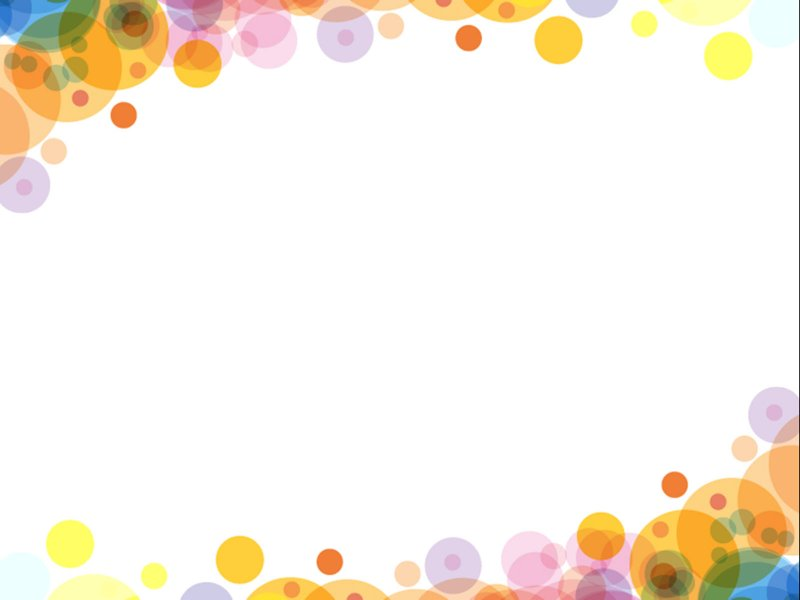 Вступительное слово
Великий педагог – практик К. Д. Ушинский вошёл в историю педагогической науки, и до сих пор его идеи остаются основными при изучении педагогики как науки и применяются во всём мире.
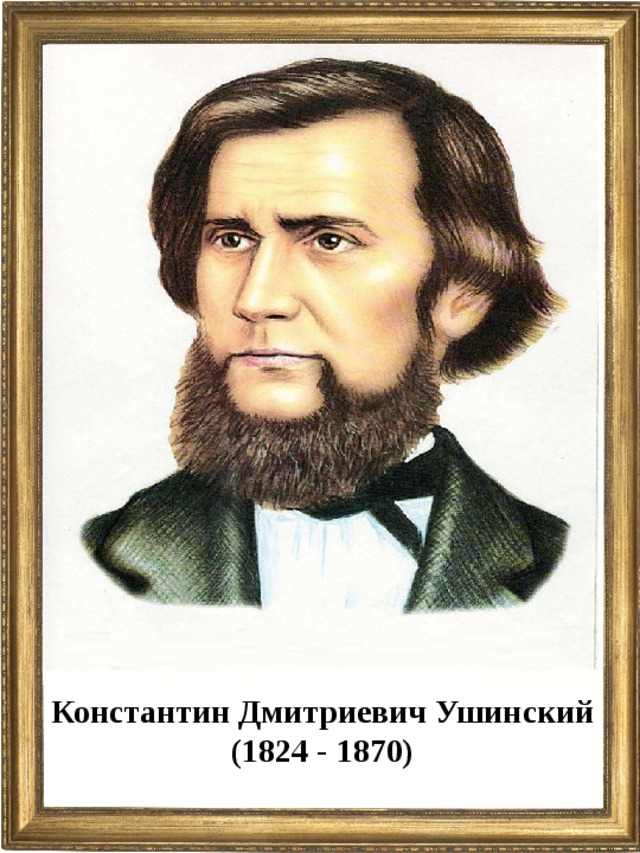 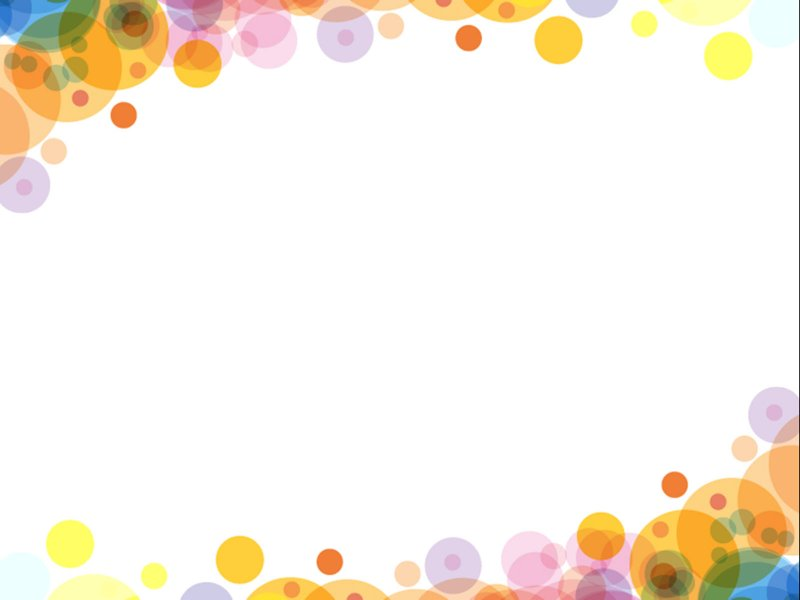 Всю жизнь Константин Дмитриевич Ушинский считал педагогику не только наукой, но прежде всего искусством.Его заслуженно считают основоположником отечественной научной педагогики. Он связал воедино свои знания, опыт, взгляды и научные  пристрастия, а на этой основе выстроил целостное педагогическое учение.
По словам Ушинского педагогика является наукой о воспитании.Воспитание он называл целенаправленным процессом формирования «человека в человеке». Воспитание ребёнка в дошкольном детстве , по мнению Ушинского, играет огромную социальную роль. Это явление, которое имеет свои законы и педагогу необходимо их изучить , знать, пользоваться и руководствоваться в педагогической деятельности.
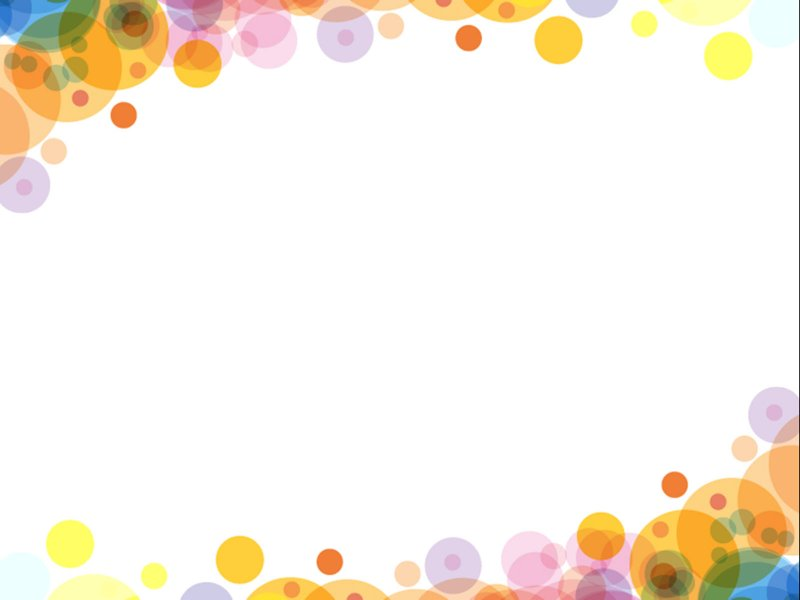 Константин Дмитриевич в своих трудах определил основное направление и содержание курса первоначального обучения дошкольников родному языку. Он разработал ценнейшие учебные пособия для детей дошкольного возраста «Родное слово». Многие произведения из этих сборников планируются нами и их с удовольствием слушают дети.
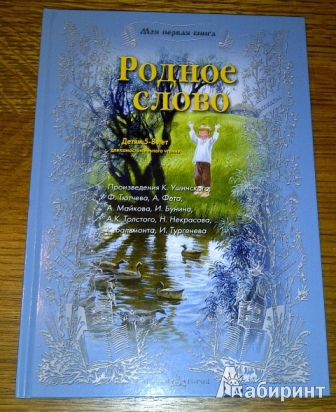 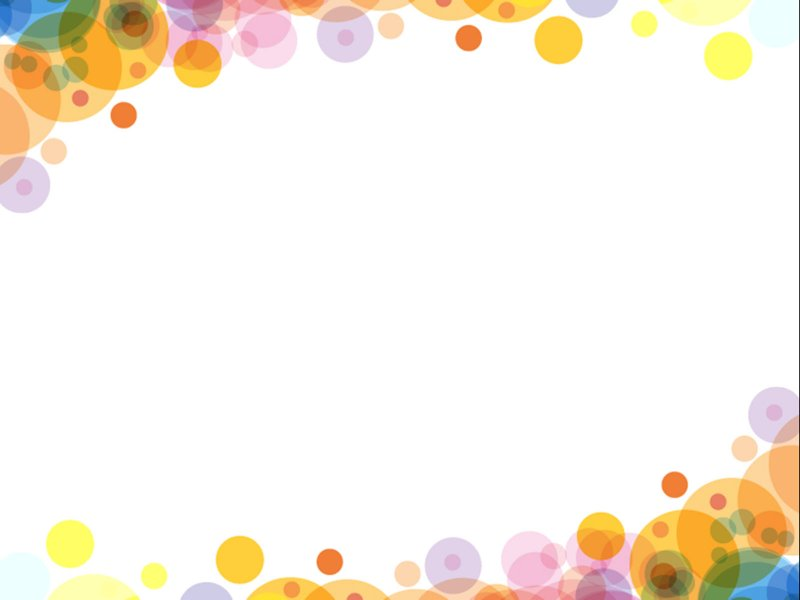 Важнейшие советы по речевому развитию детей дошкольного возраста
Необходимо уделять ребёнку больше времени, находить возможность выслушать его, постараться создать у ребёнка ощущение значимости того, что он говорит;
Рекомендовано ежедневно читать ребёнку, обсуждать вместе прочитанное, поощрять дитя в его интересах и увлечениях;
Не следует поправлять речь ребёнка просто повторять туже фразу правильно;
Поощрять любопытство, стремление задавать вопросы;
Помнить, что каждый маленький человек- уникален, не следует сравнивать ребёнка ни с какими другими детьми.
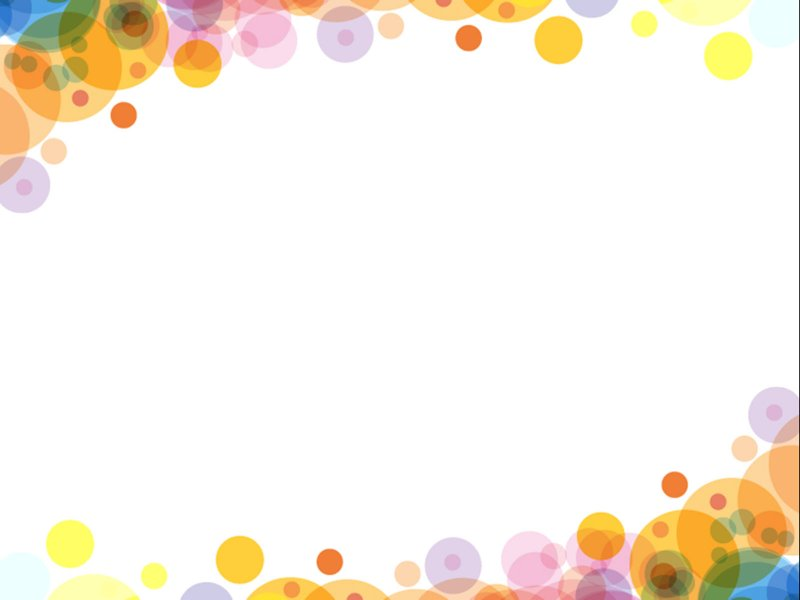 Правильное произношение закрепляется в свободных играх, в общении, в процессе игр- драматизаций.
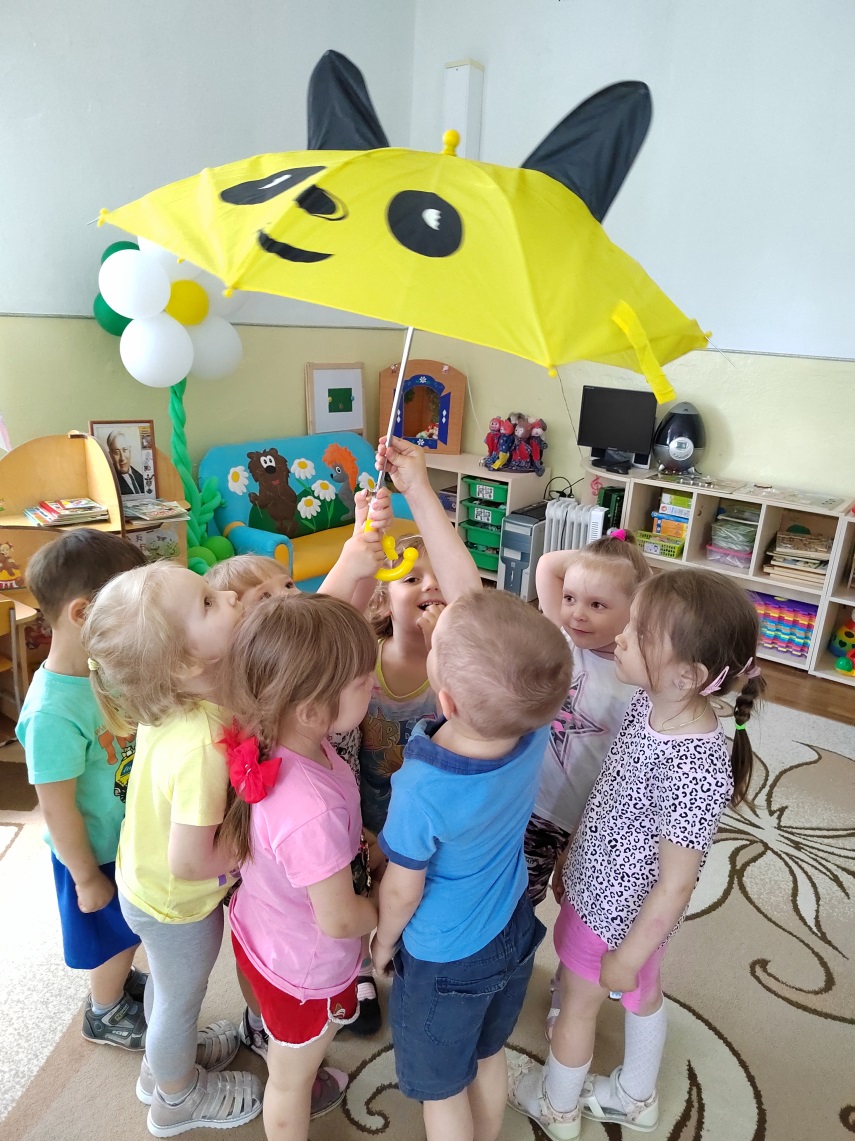 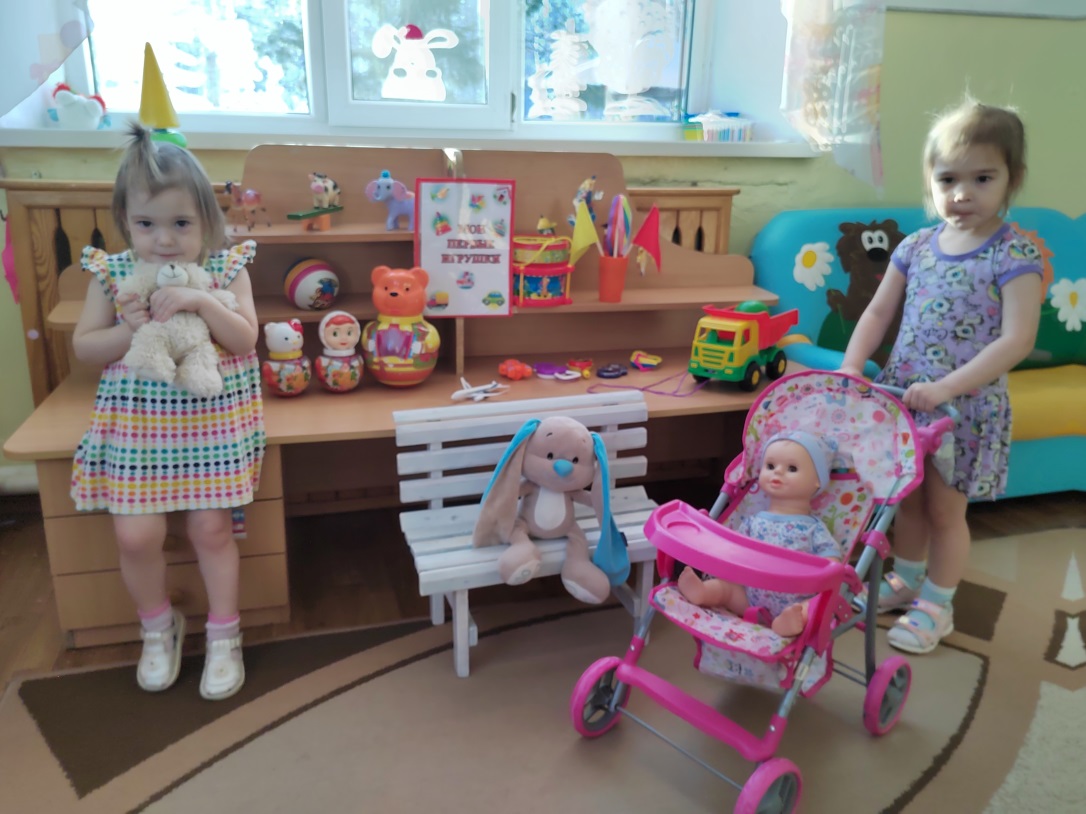 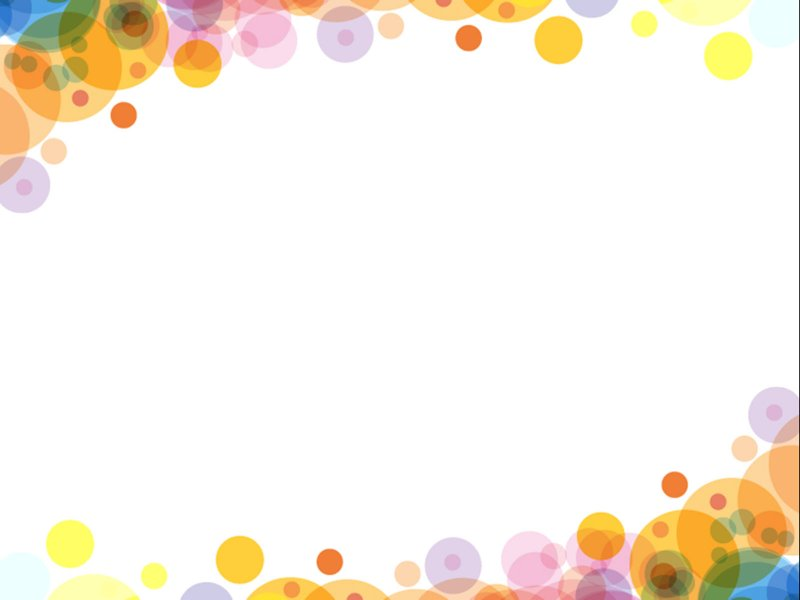 Для развития связной речи у старших дошкольников  Ушинский рекомендовал пользоваться сюжетными картинками. Сюжет должен быть близким и понятным ребёнку. Тогда он сможет не только описать картинку, но и дать ей истолкование.
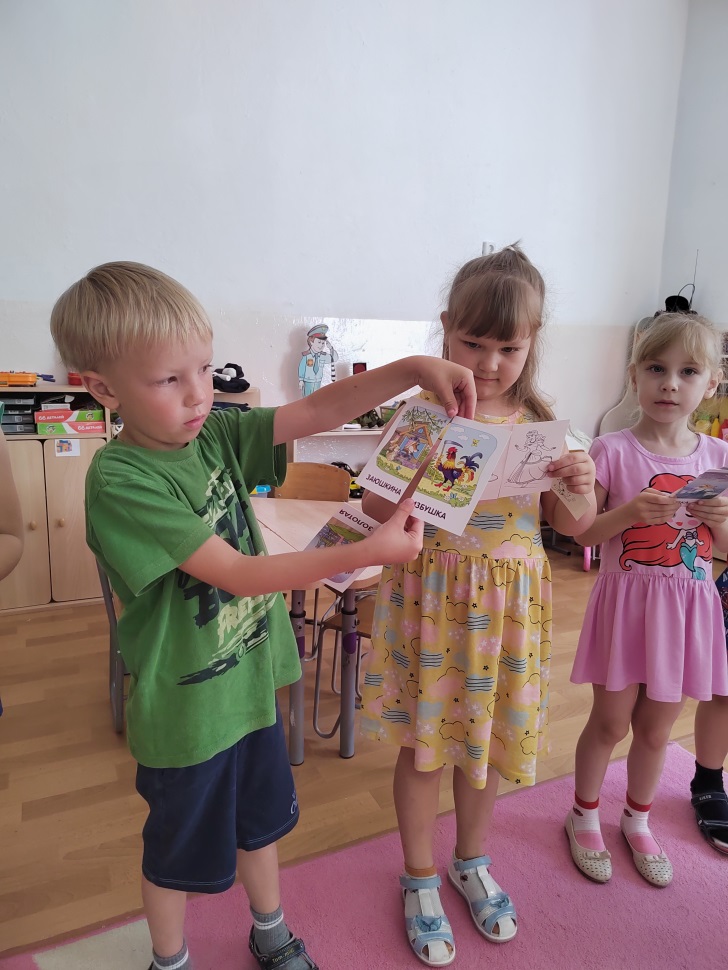 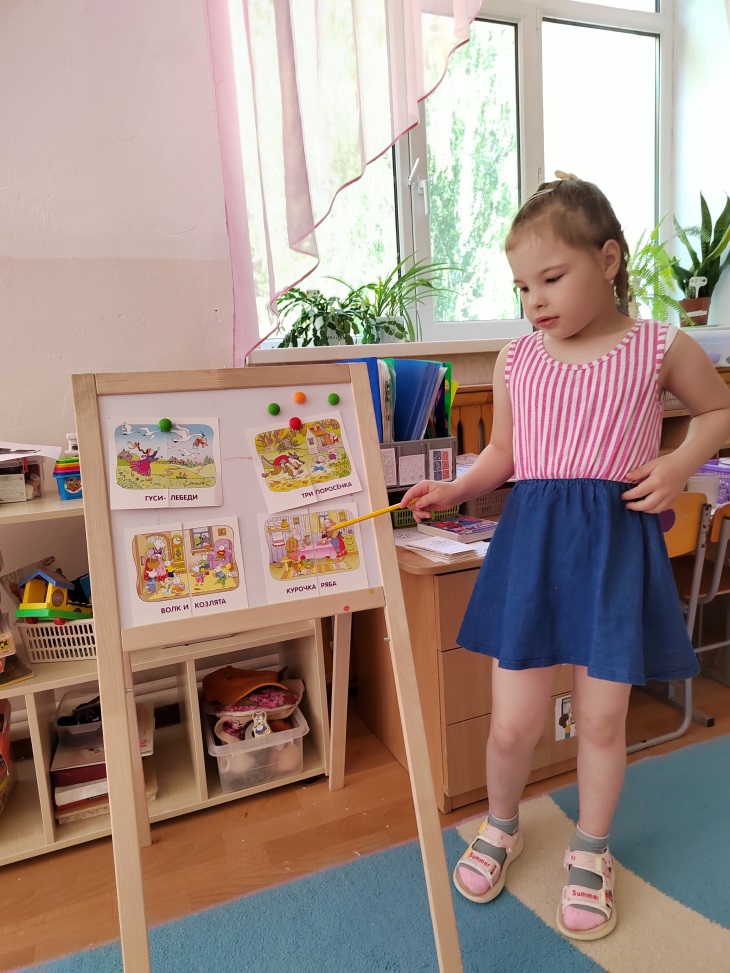 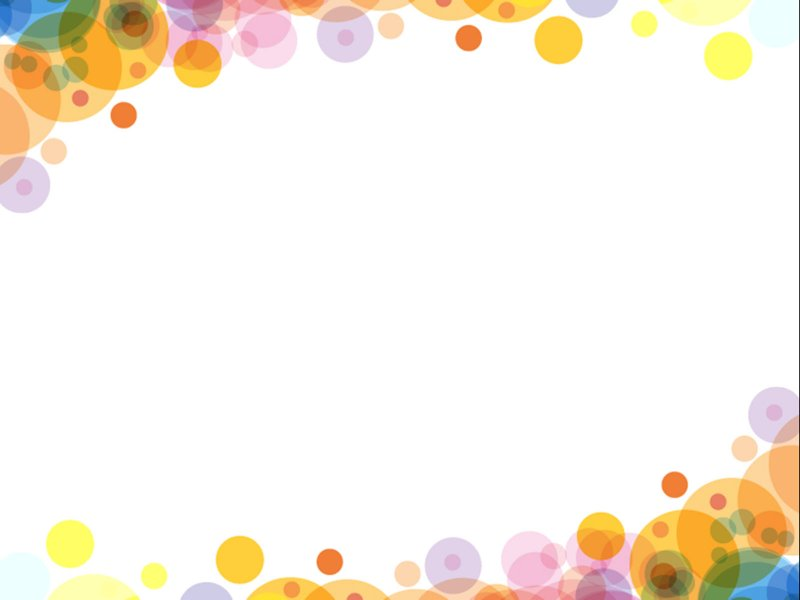 Детям старшего дошкольного возраста, по рекомендации К. Д. Ушинского, кроме сказок нужно начинать читать и рассказы, стихи о природе, книги познавательной направленности.
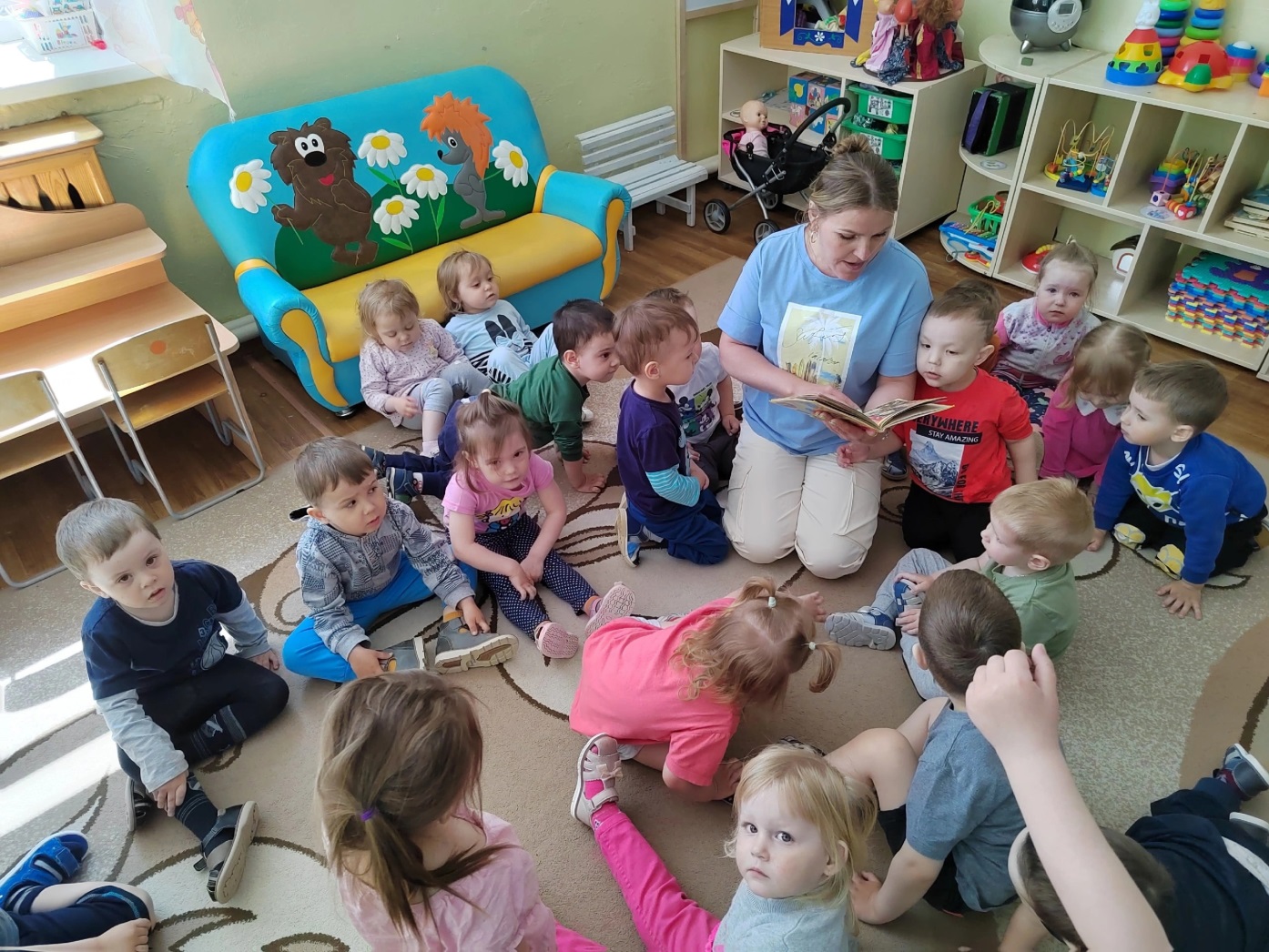 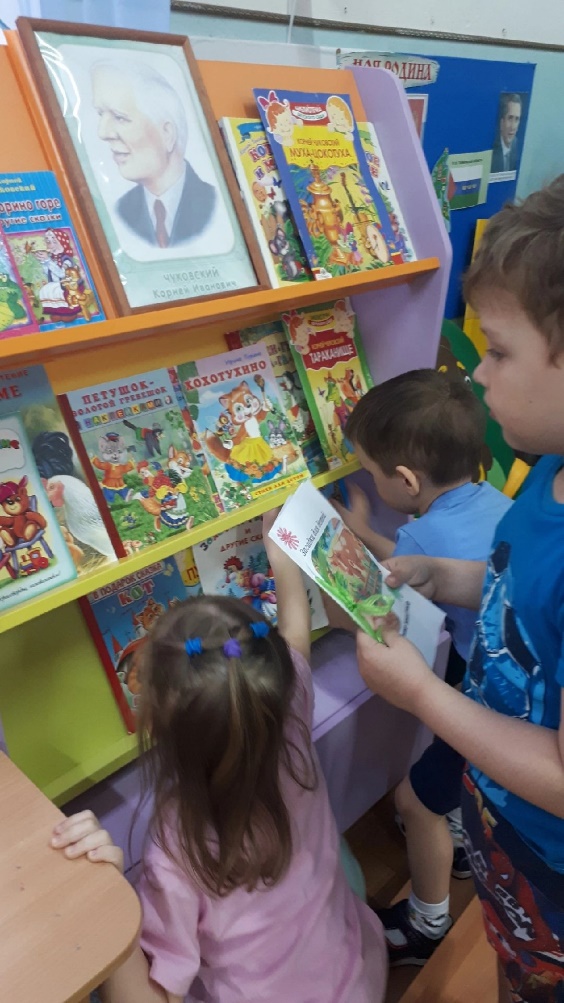 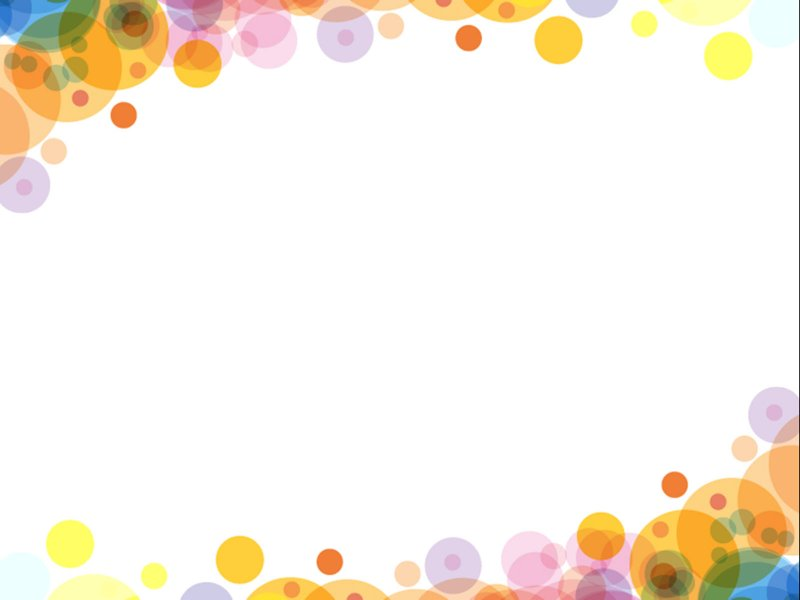 Важнейшей целью воспитания детей дошкольного возраста является развитие у ребёнка любви , уважения и привычки к труду.
Труд для ребёнка дошкольного возраста должен быть:
Посильным;
Цель труда должна быть понятна ребёнку;
Доставлять ребёнку удовольствие;
По возможности труд должен выполнятся красиво.
Тут можно выделить две основные задачи, которые встают перед воспитателем:
Научить детей получать радость от труда;
Приучать дошкольников к коллективному труду.
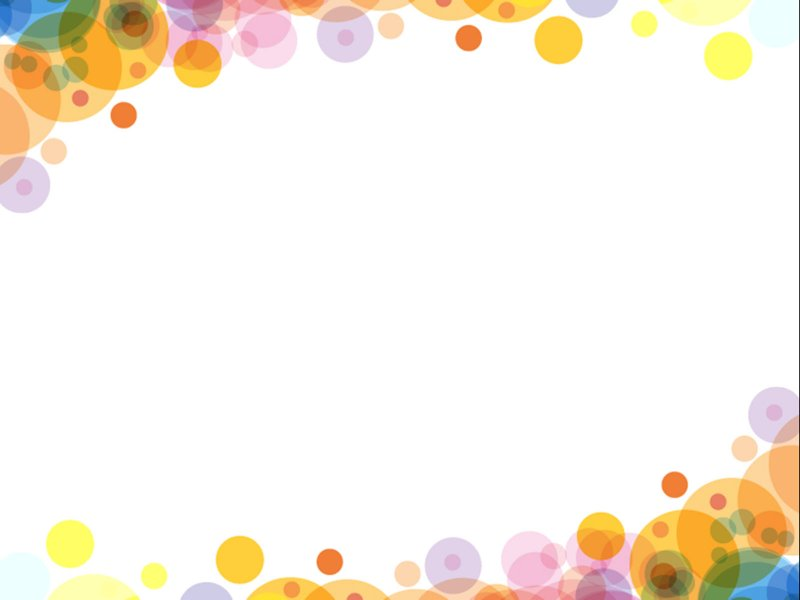 Особенности труда детей дошкольного возраста:
Опора на помощь взрослого, потребность в его руководстве;
Связь с игрой;
Ведущая нравственная мотивация труда;
Отсутствие материально значимого продукта труда.
Следующие задачи , которые должен ставить перед собой воспитатель, используя труд как средство нравственно- волевого воспитания:
Формирование ряда нравственно- волевых качеств(добросовестность, ответственность, творческое отношение к делу, усидчивость);
Развитие в ребёнке желание научиться самому и научить другого, поддержку, взаимопомощь, умение сопереживать, договариваться и т.д.
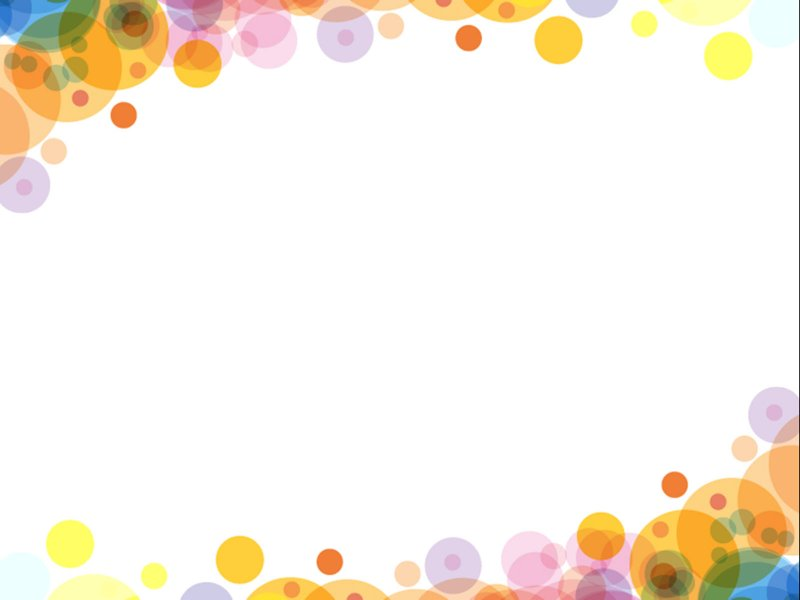 «Огород на окошке»- это не только труд, но и взаимодействие с природой, умение правильно сажать и ухаживать за растениями.
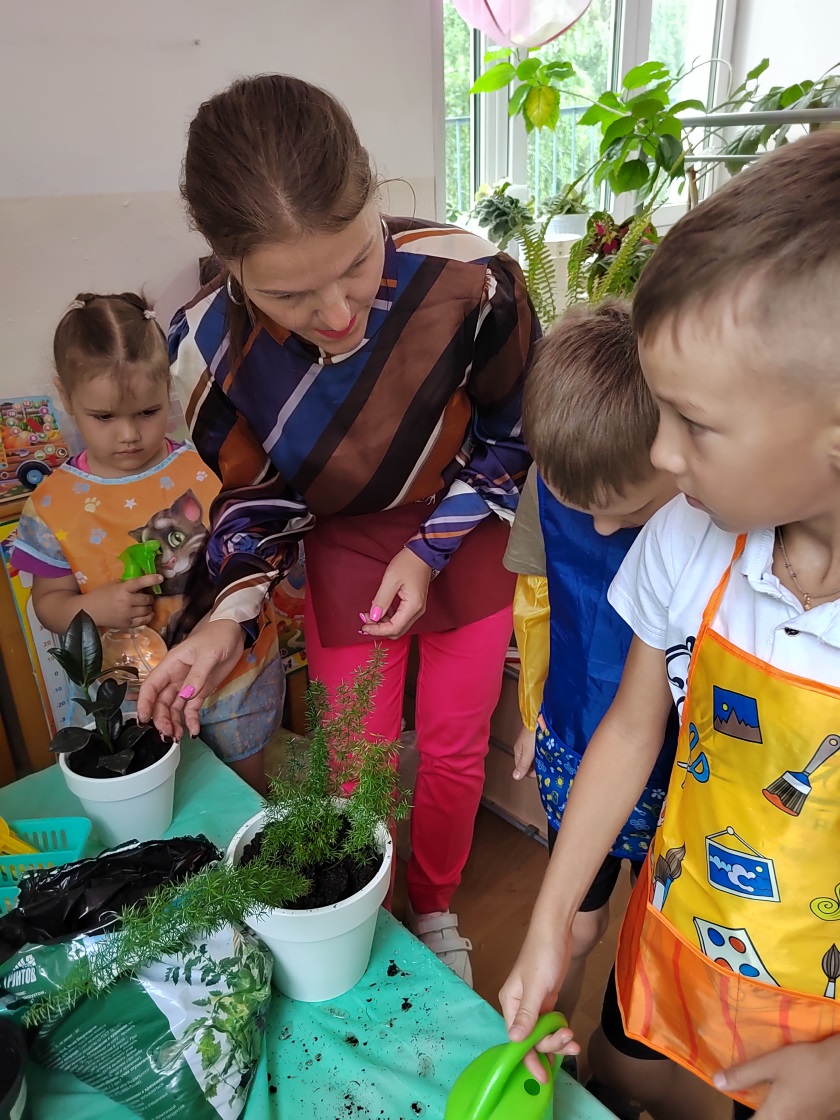 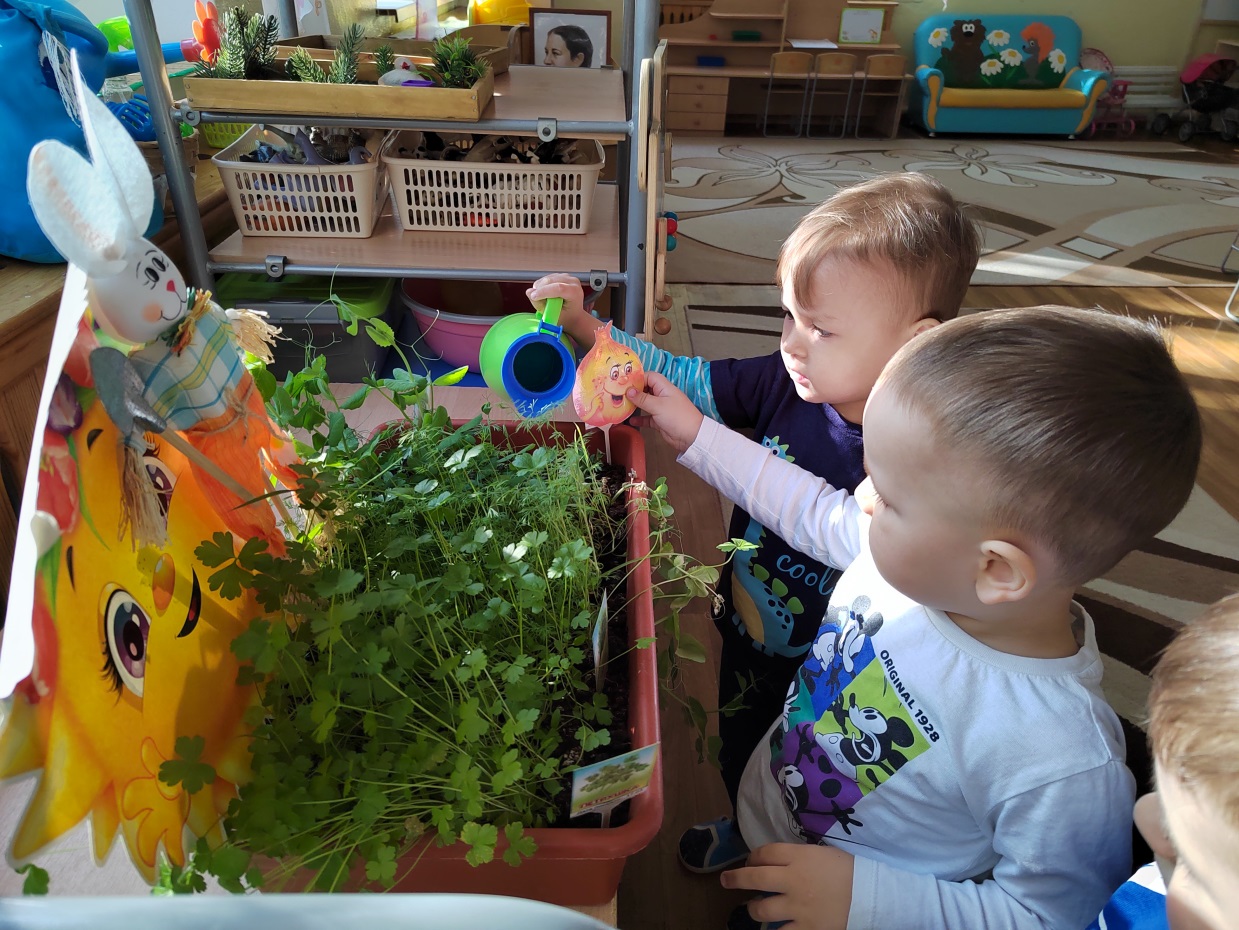 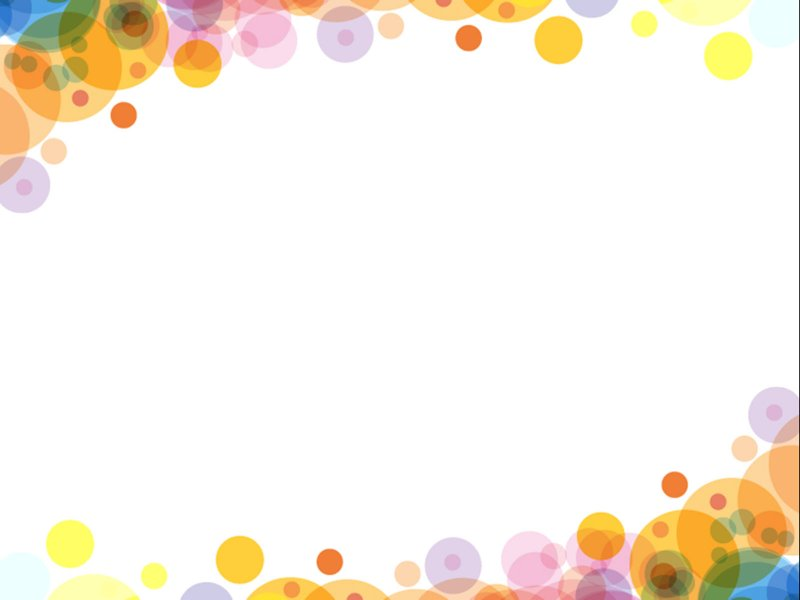 Ежегодно мы принимаем участие в акции «Покормите птиц зимой»
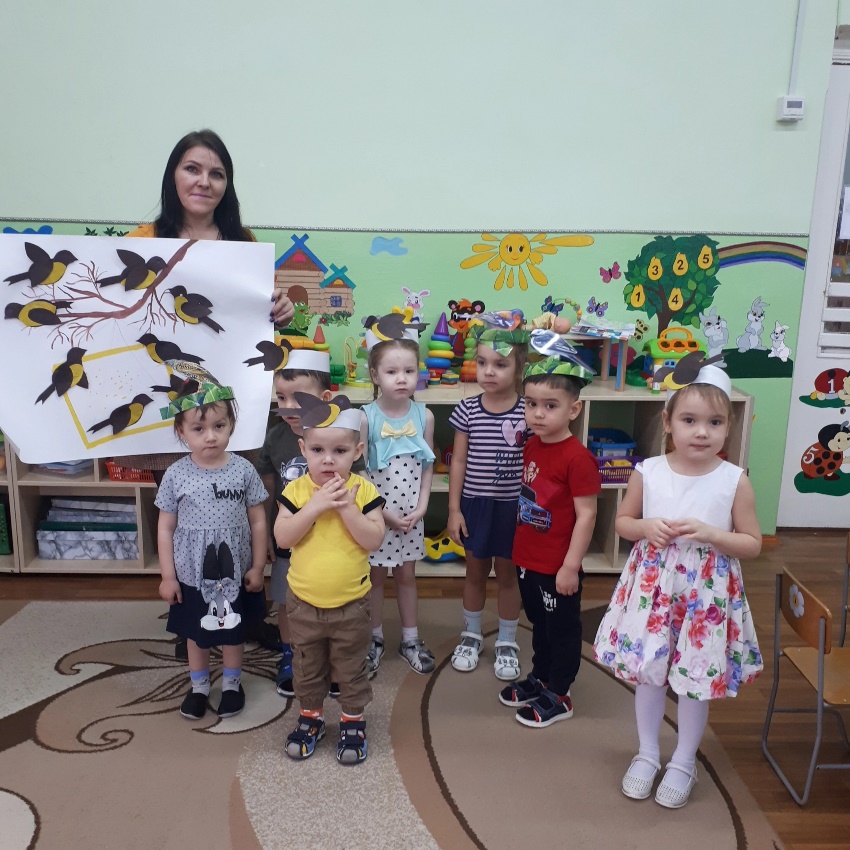 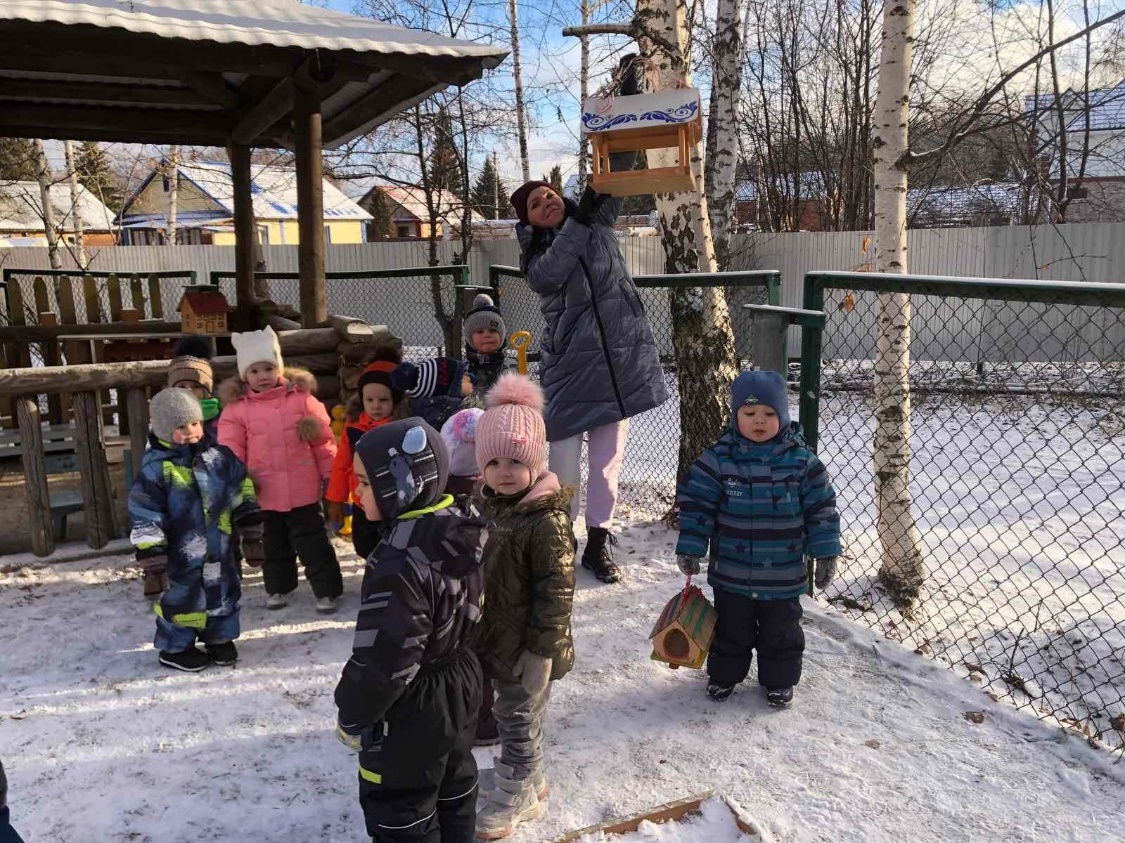 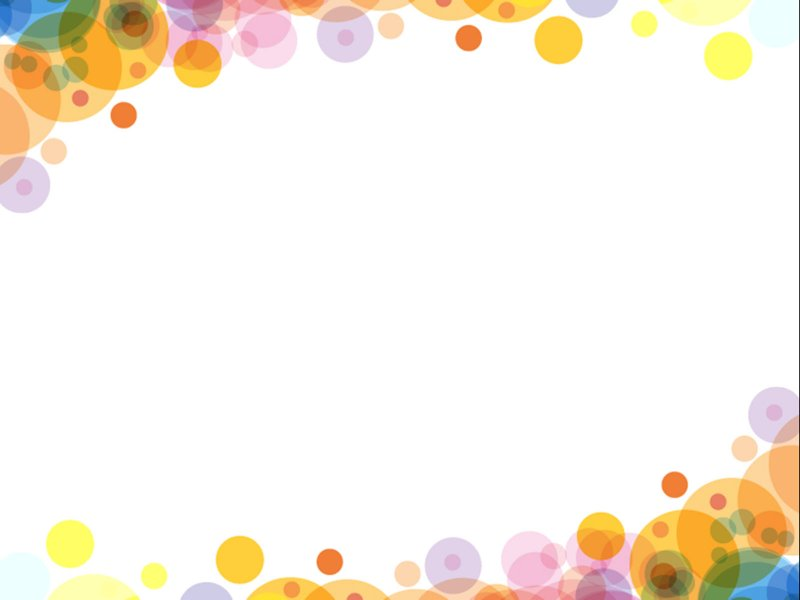 Одним из путей приобщения к труду Ушинский называл художественное творчество с использованием природных материалов.
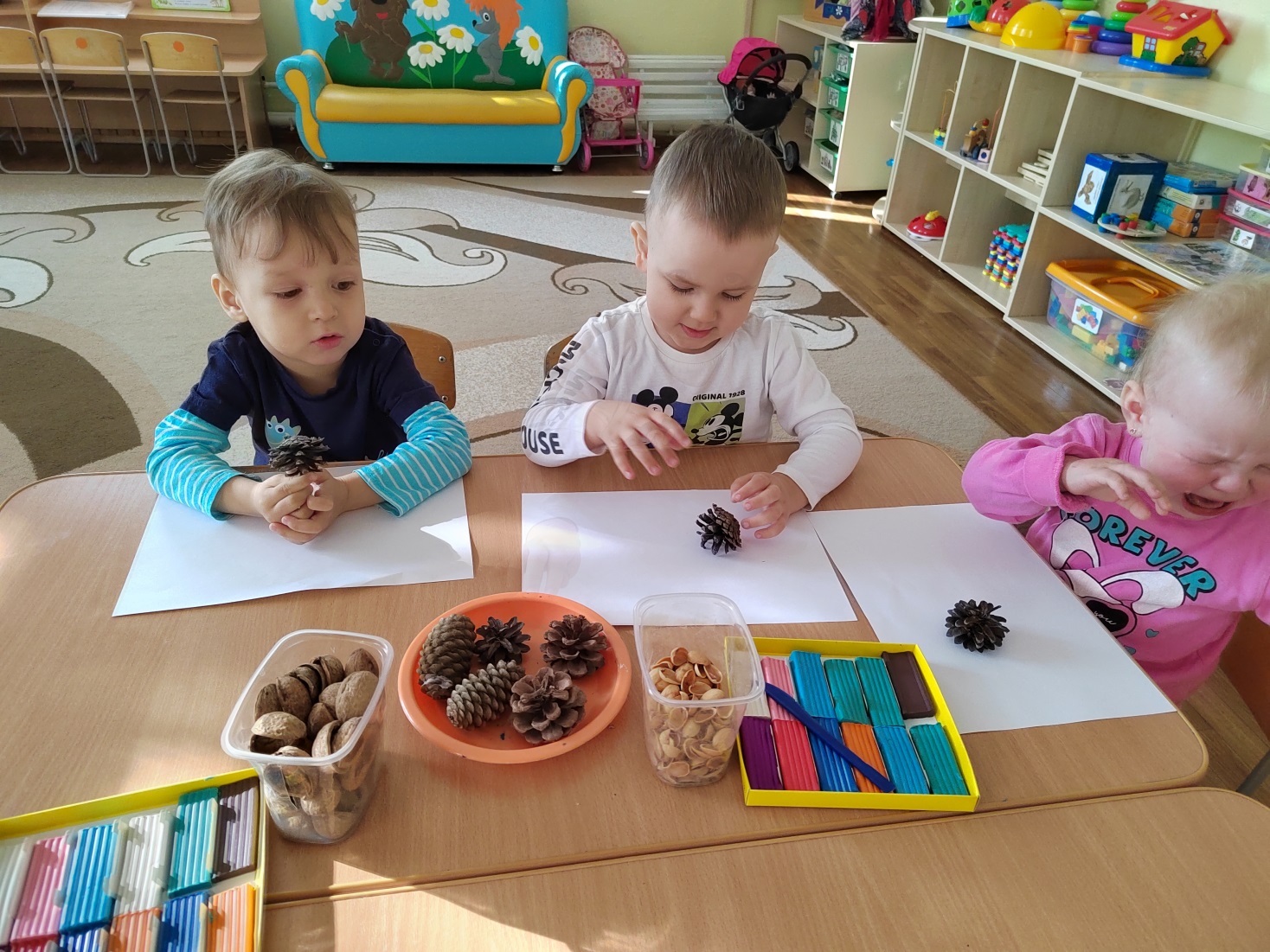 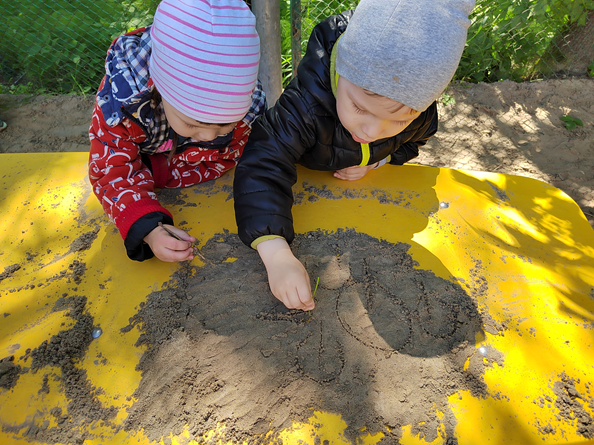 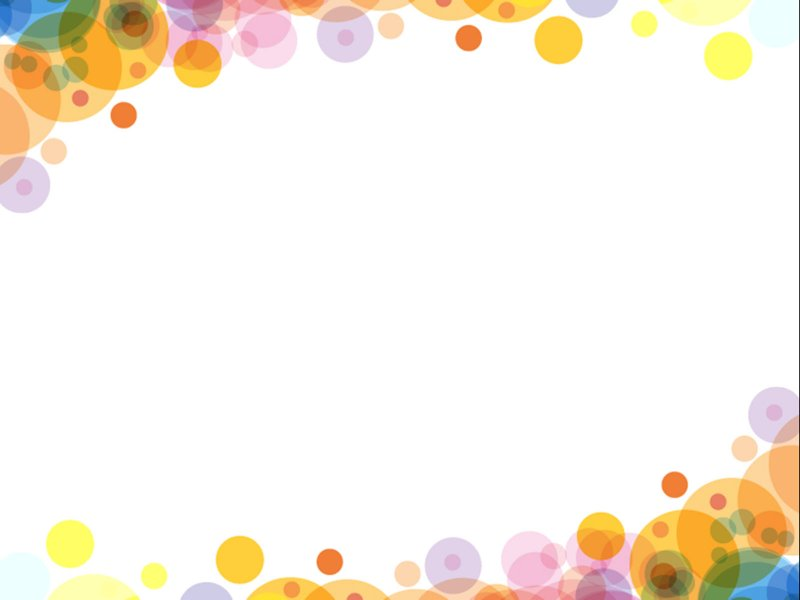 Константин Дмитриевич отмечал, что большое место в трудовом воспитании детей дошкольного возраста принадлежит ознакомлению с трудом взрослых.
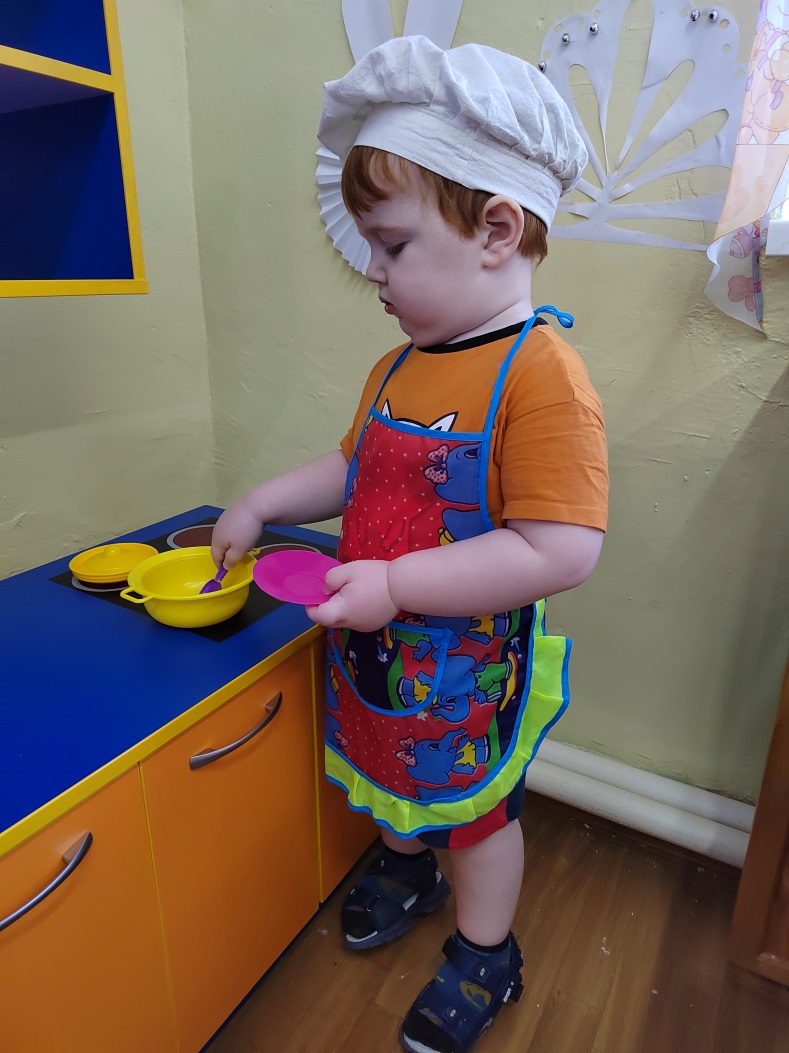 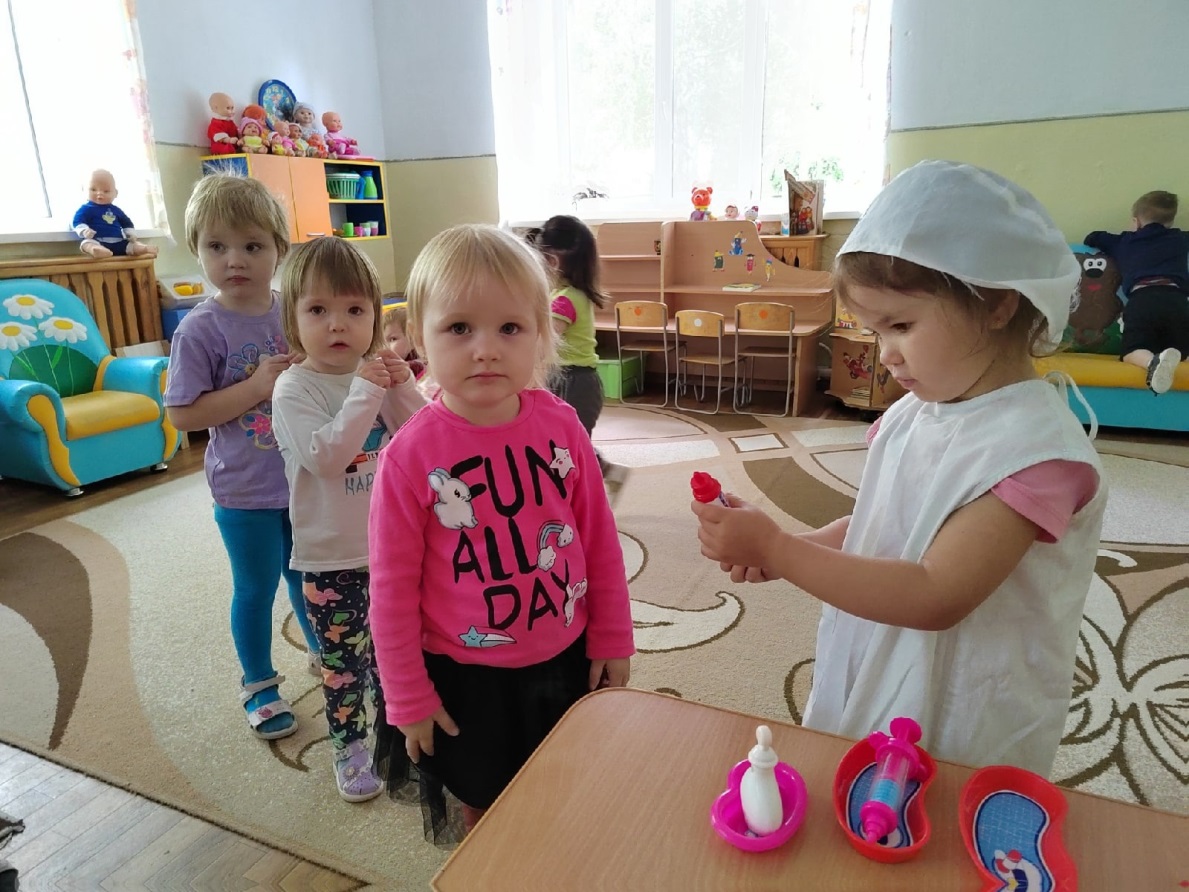 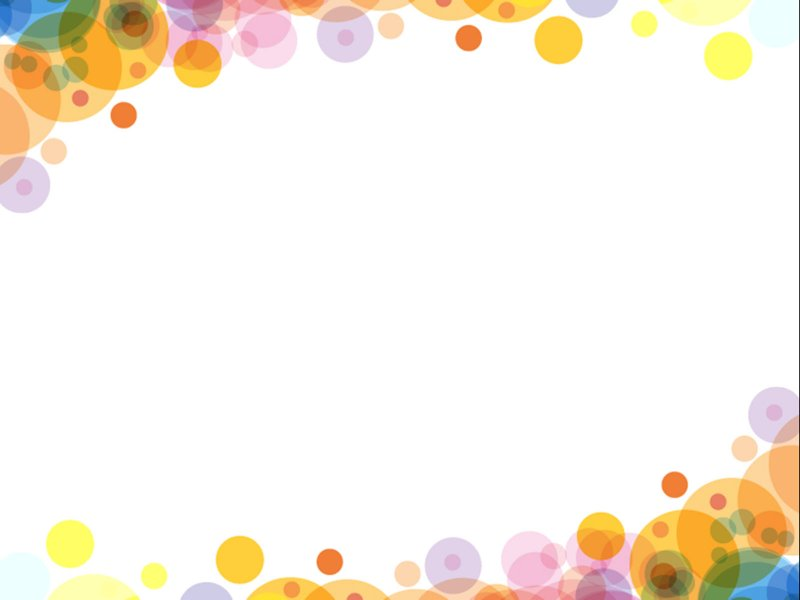 К. Д. Ушинский очень любил природу, много времени посвящал написанию рассказов о природе. Он очень, чутко наблюдал природу родного края, учил и детей не просто наблюдать за явлениями природы, а и любить её.
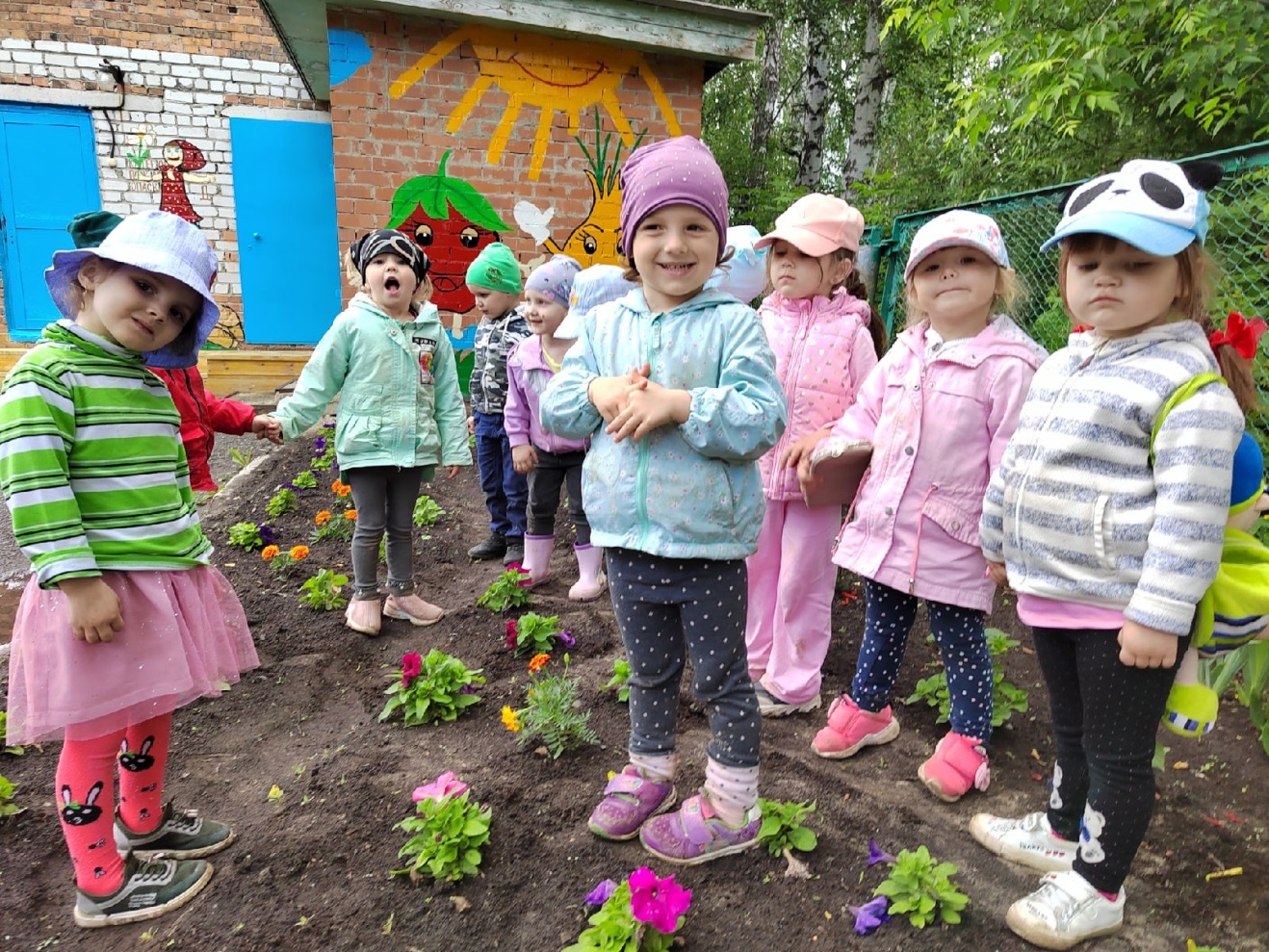 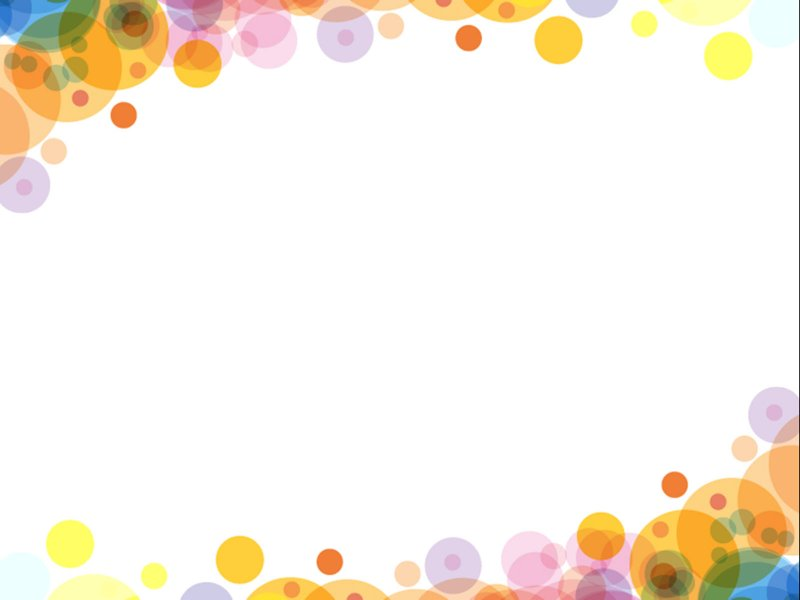 К. Д. Ушинский называл природу великой воспитательницей: «Побудить в детях живое чувство природы- значит возбудить одно из самых благодетельных, воспитывающих душу влияний».
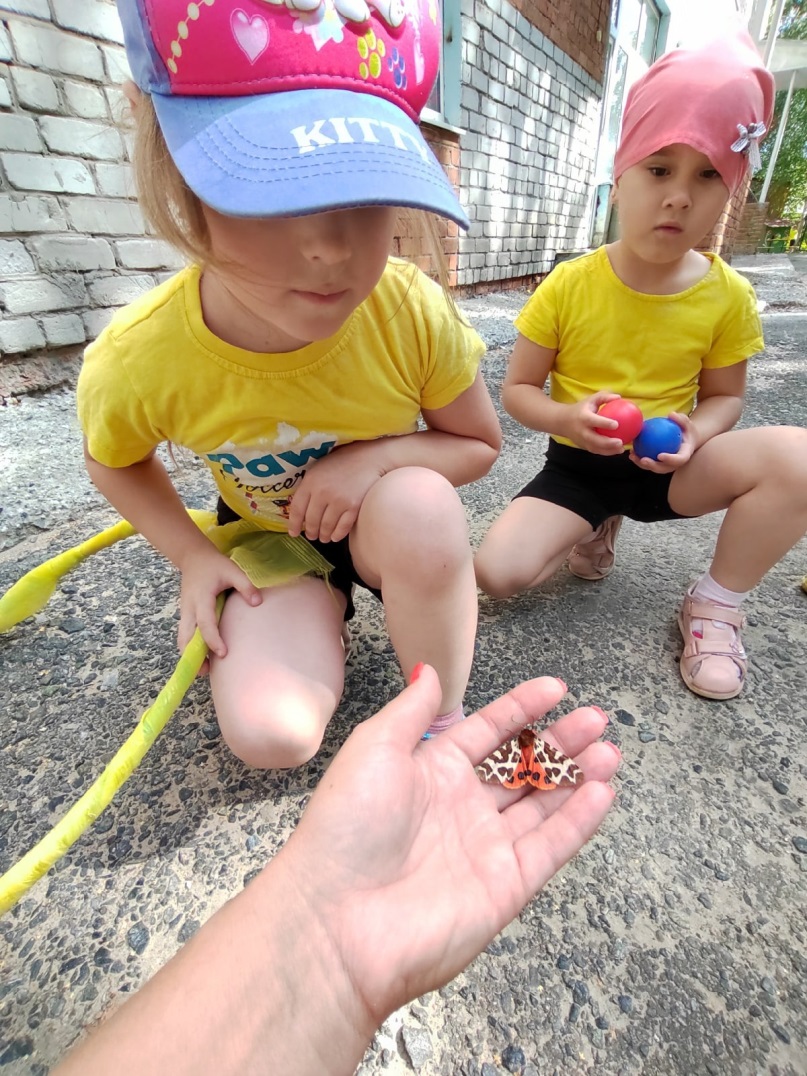 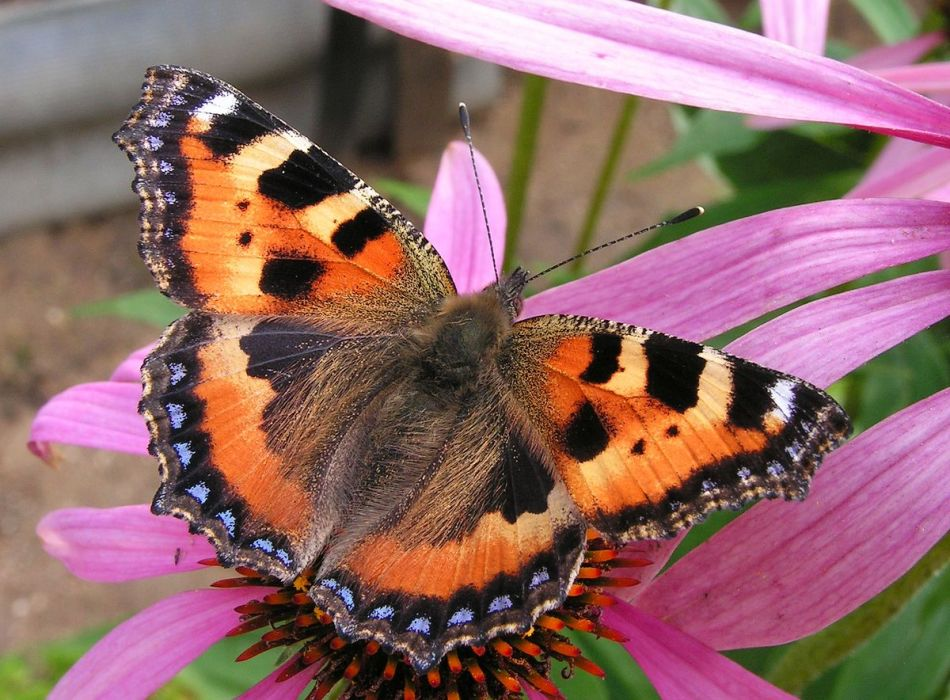 СПАСИБО ЗА ВНИМАНИЕ!